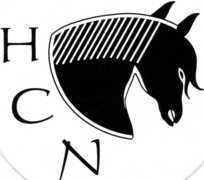 Chevauchée Messinoise
7 Juin 2009
Une gare désaffectée…
Une équipe de bénévoles…
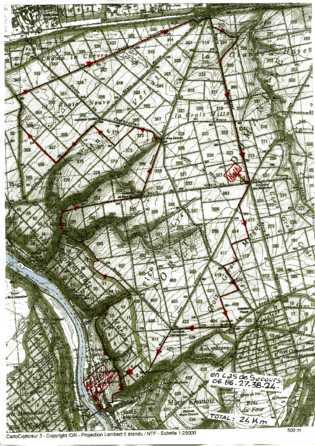 Une carte pour 24 km de parcours
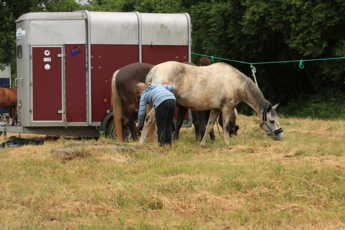 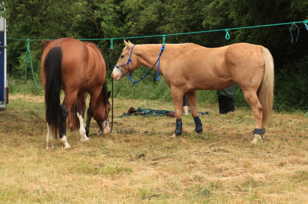 Les premiers cavaliers s’affairent,
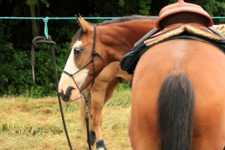 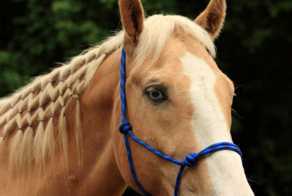 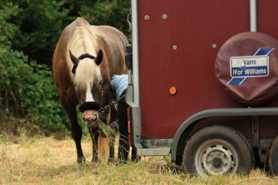 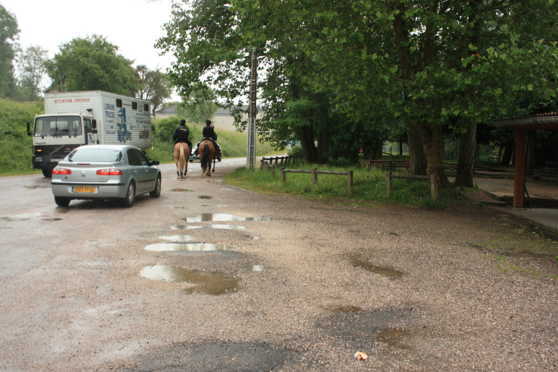 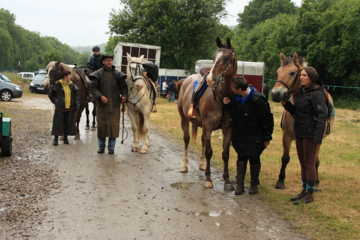 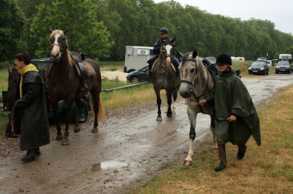 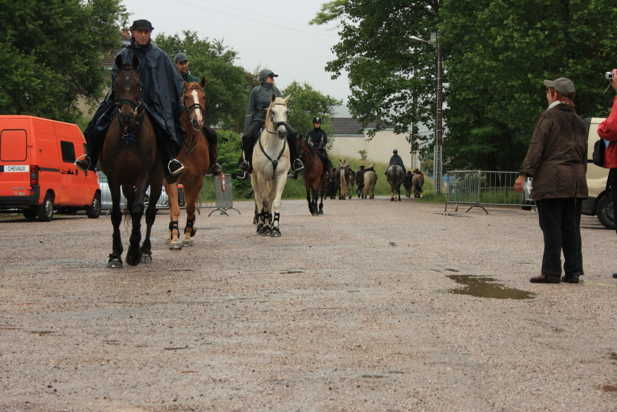 Séance de presse
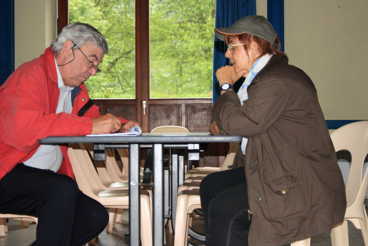 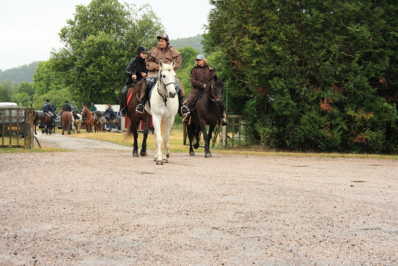 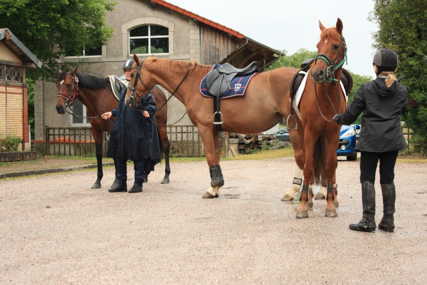 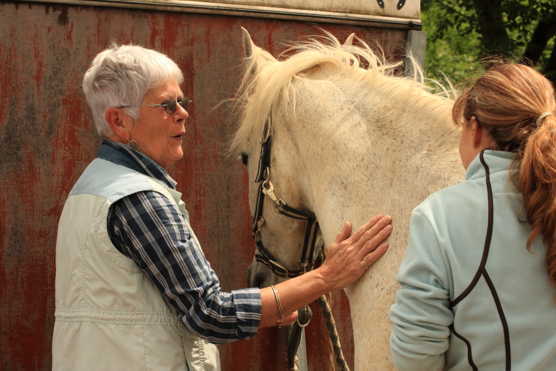 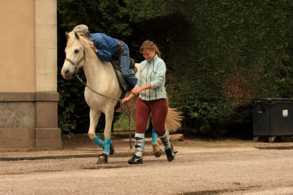 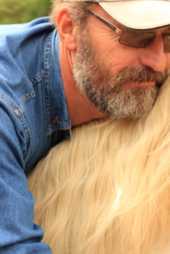 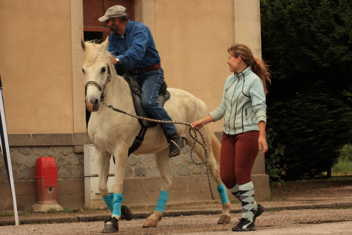 Baptêmes pour les grands…
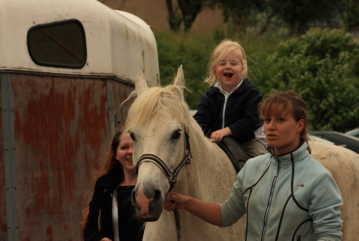 Et les plus petits !
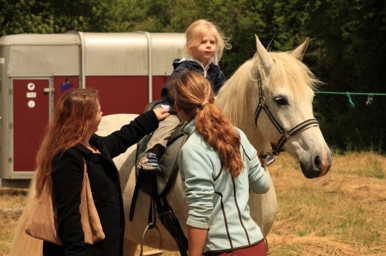 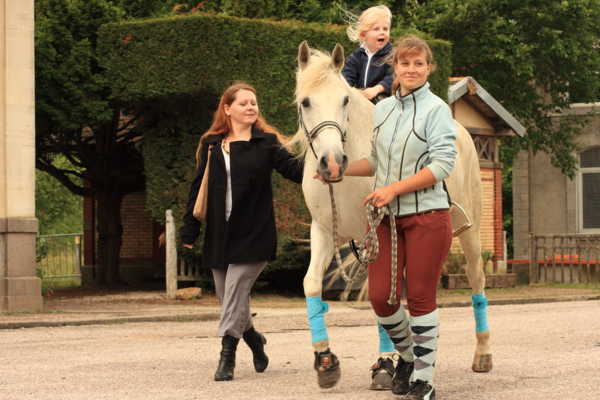 Retour des cavaliers
Quelques stands bien sympa
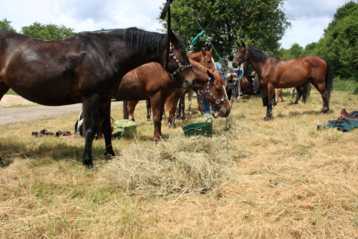 Suivi d’un repas bien mérité pour chevaux et cavaliers
Avant la remise des prix de la tombola
Article paru dans l’Est Républicain
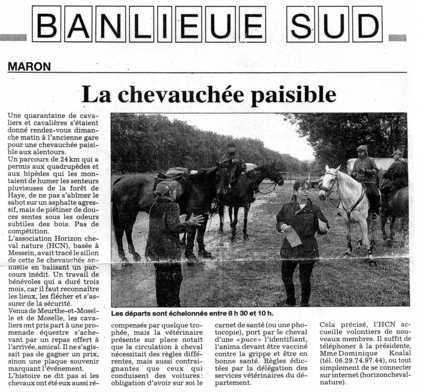